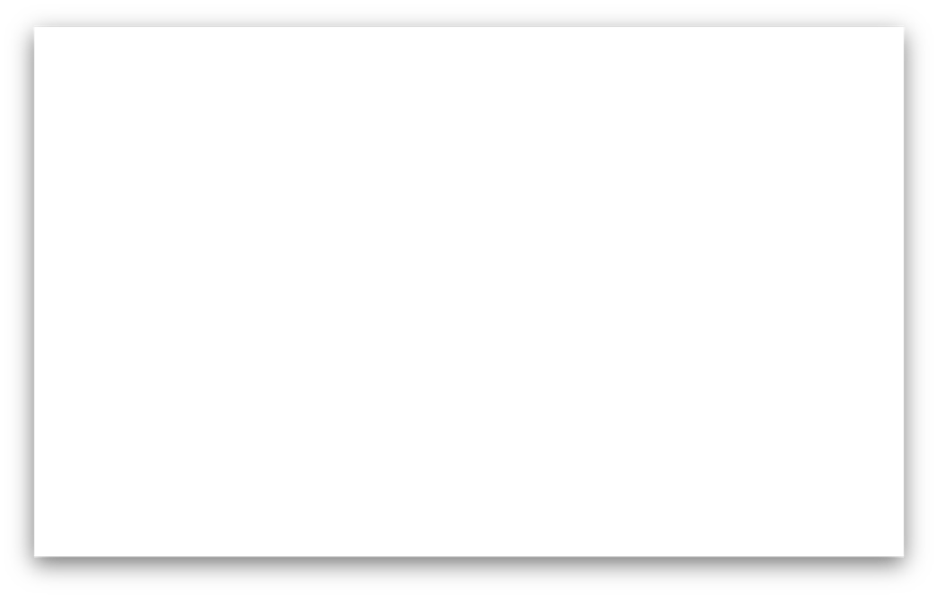 Дифференциация гласных
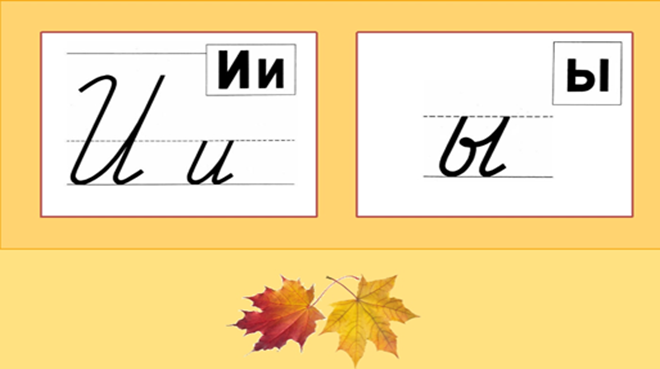 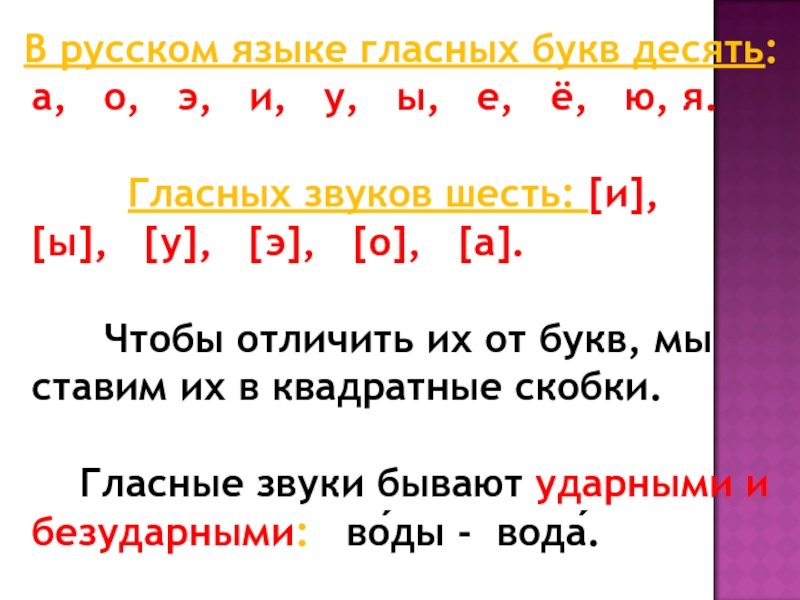 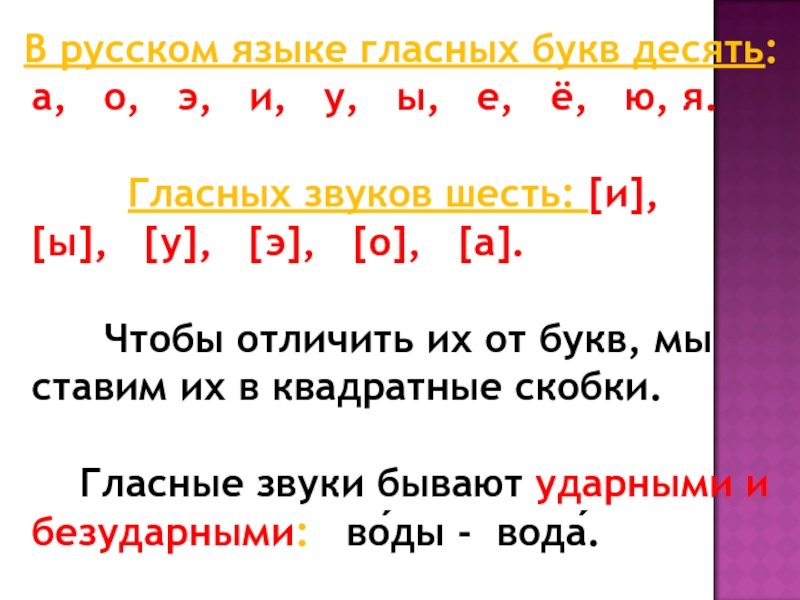 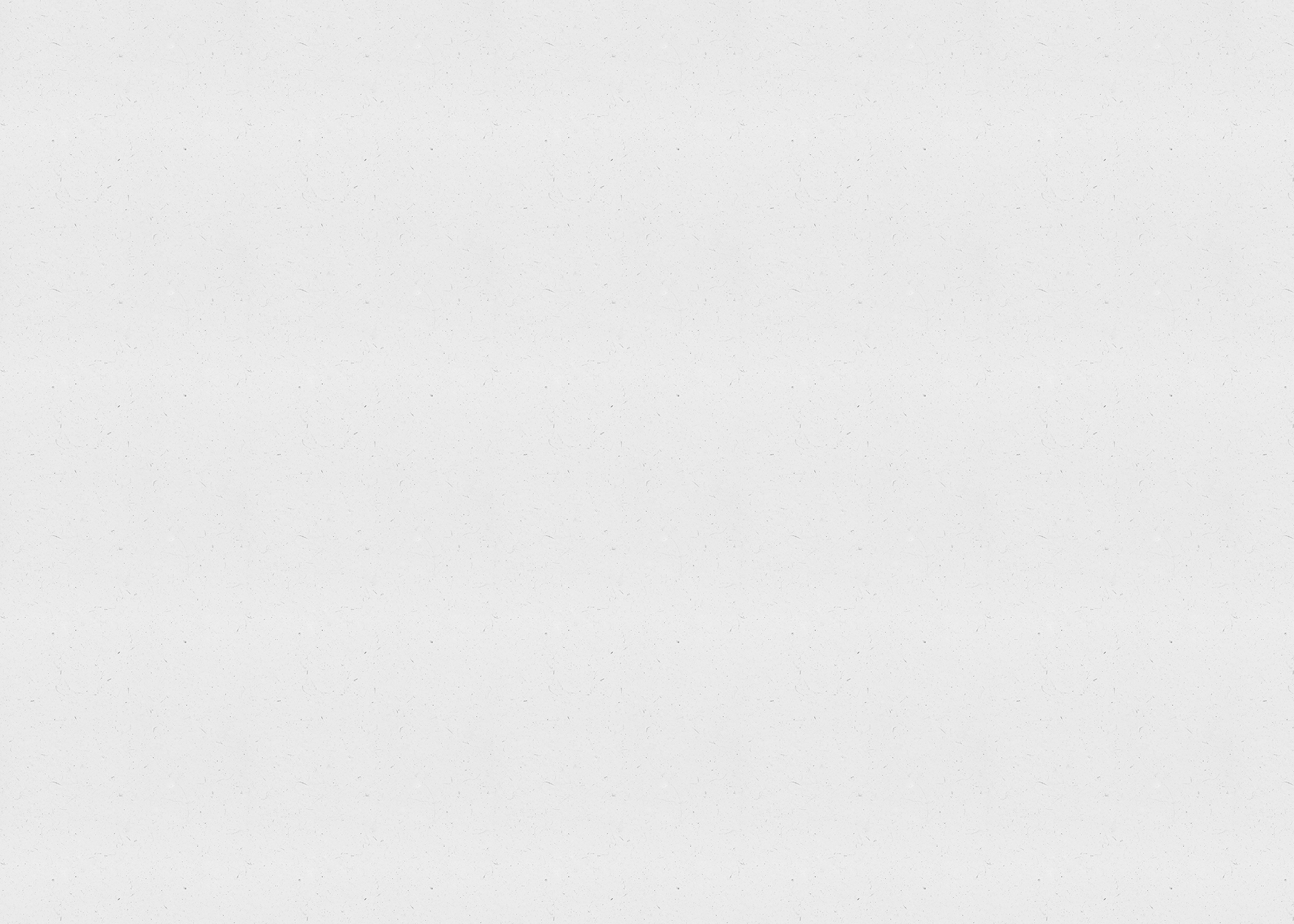 Составила: учитель-логопед Ужинова Диана Владимировна.
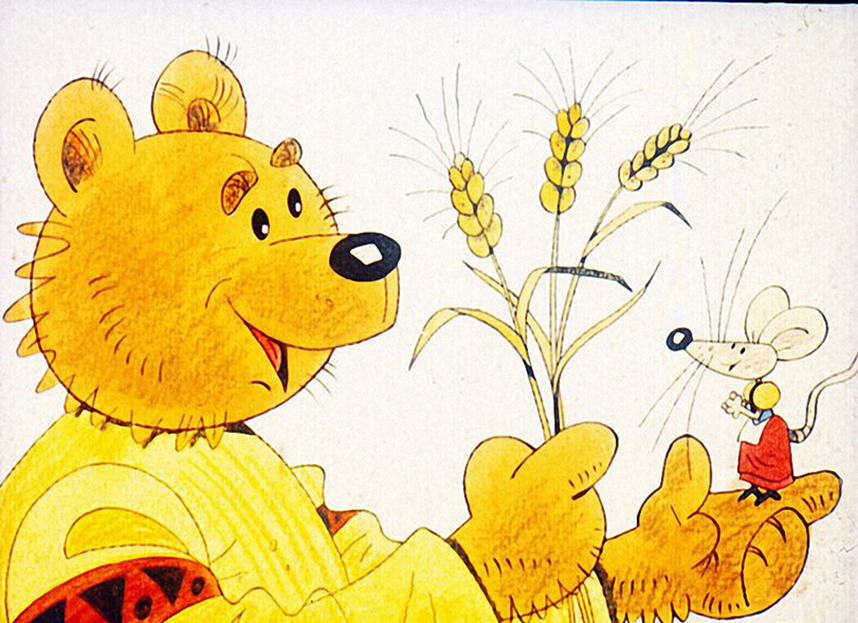 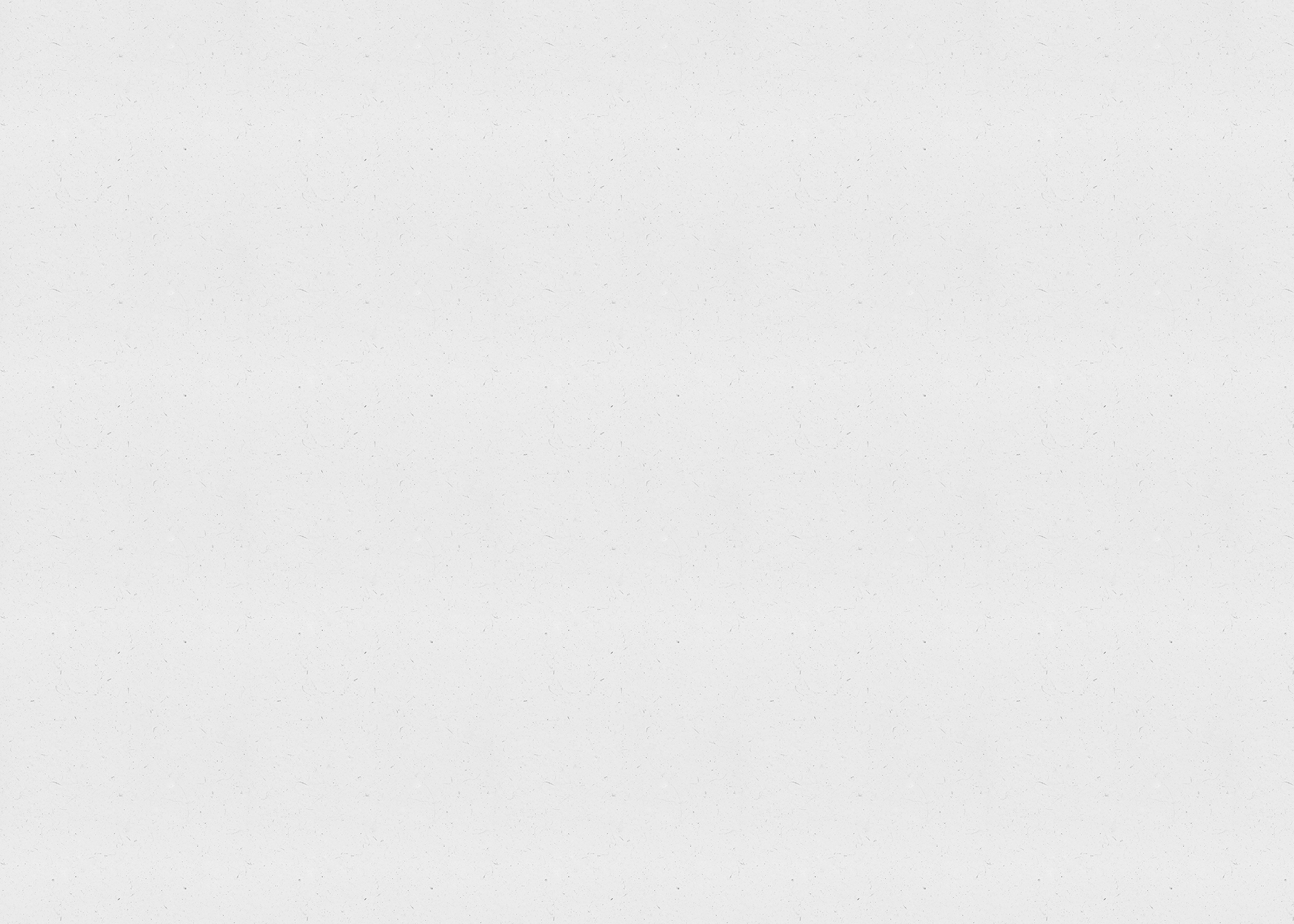 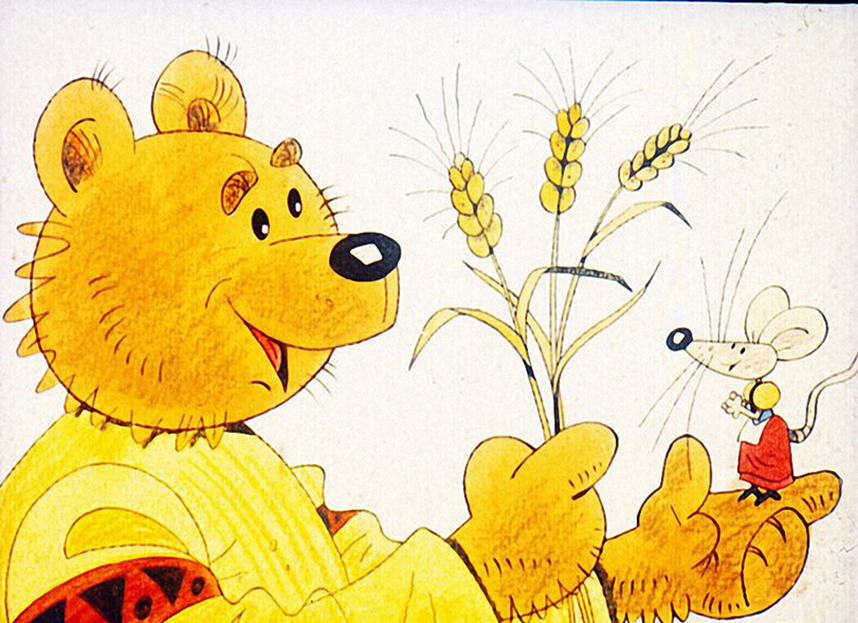 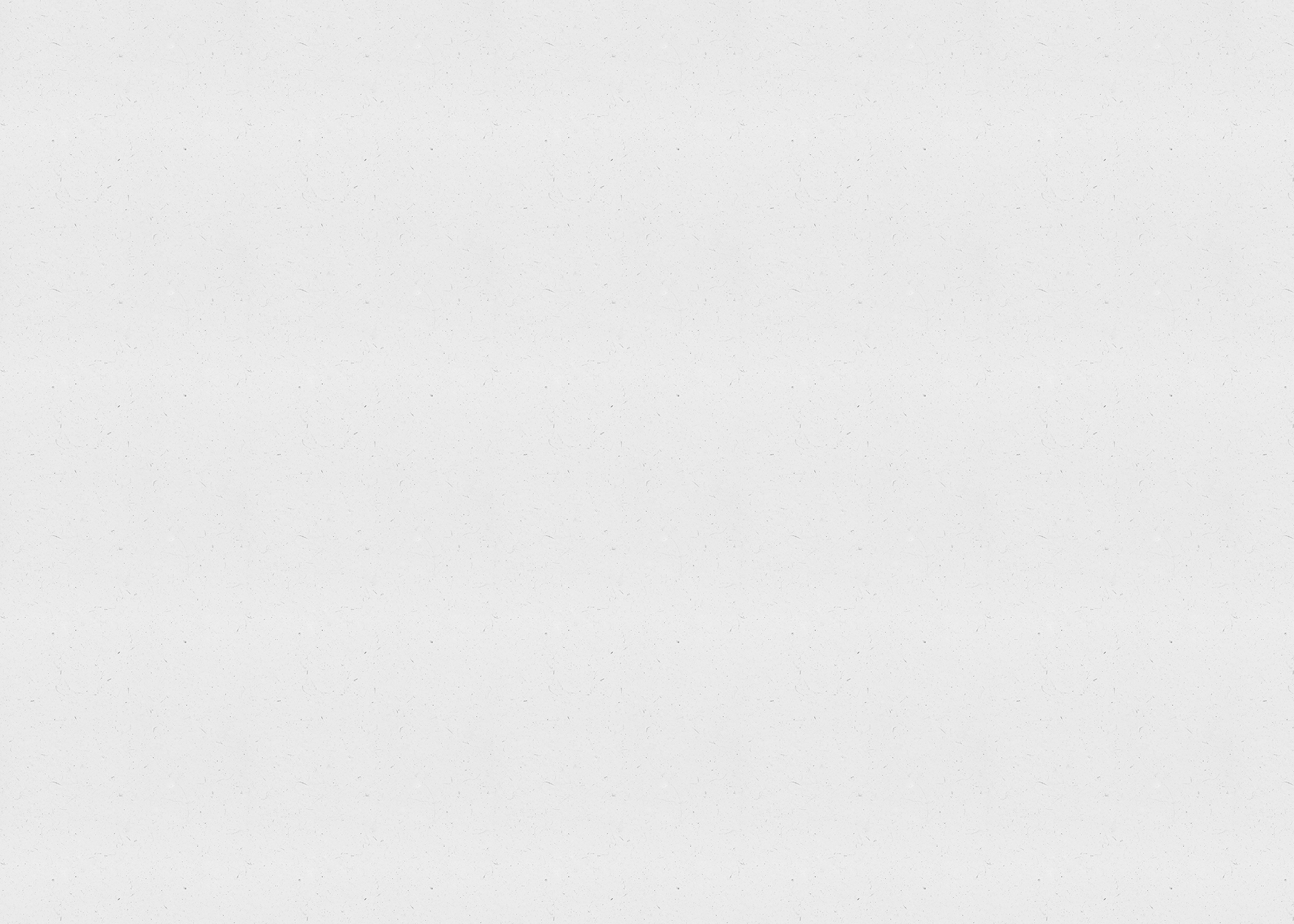 1 2 3 4 5
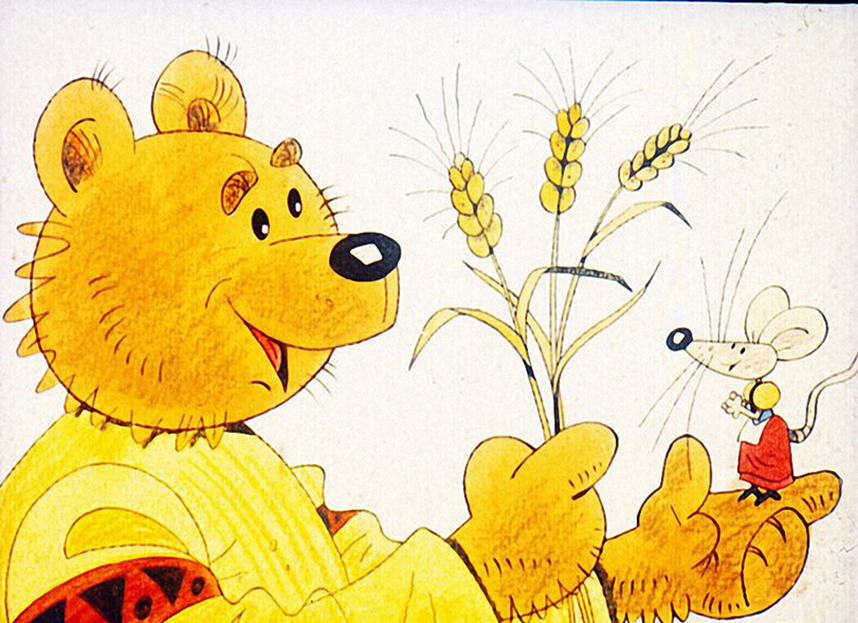 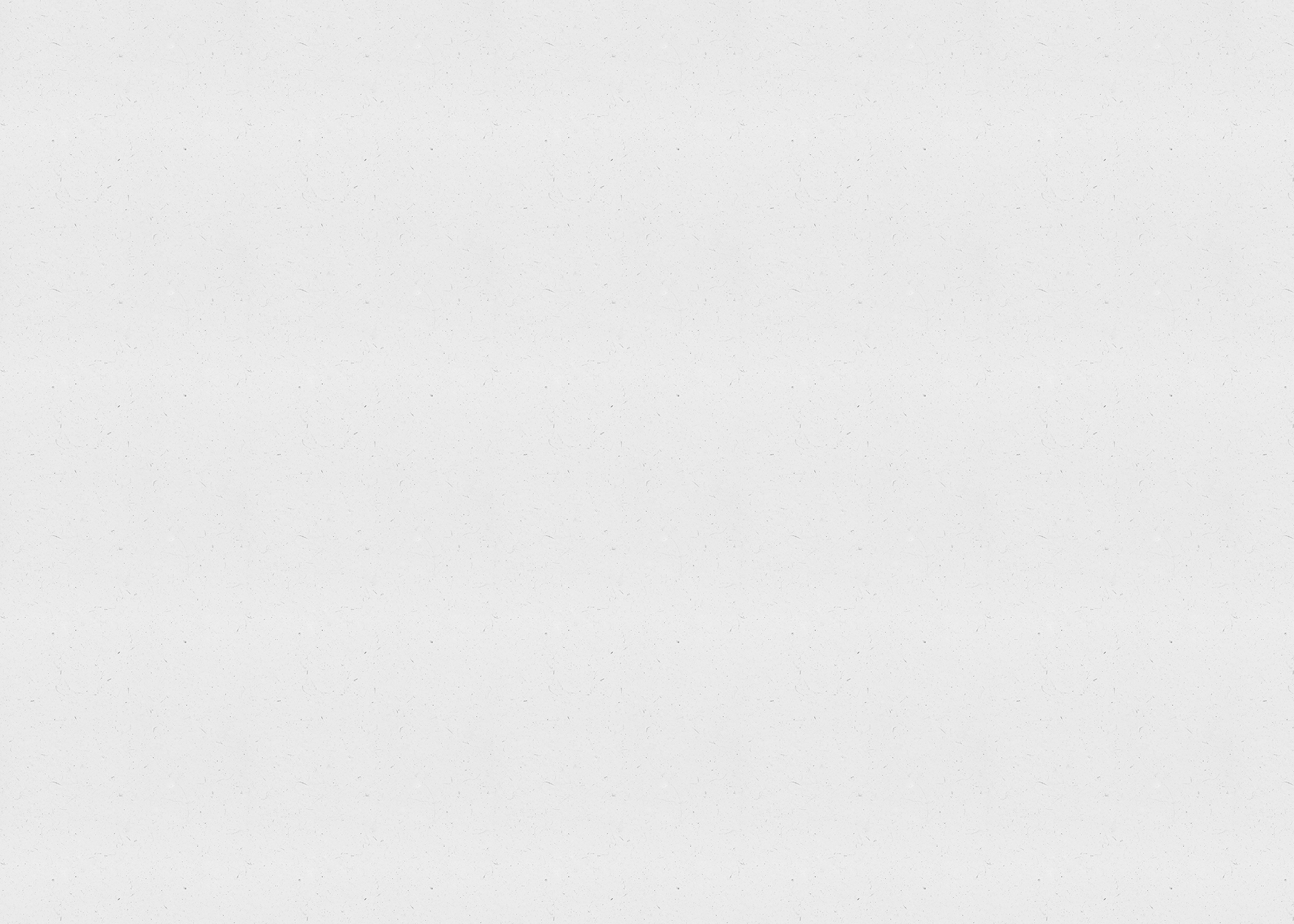 1 2 3 4 5
1 2 3 4 5
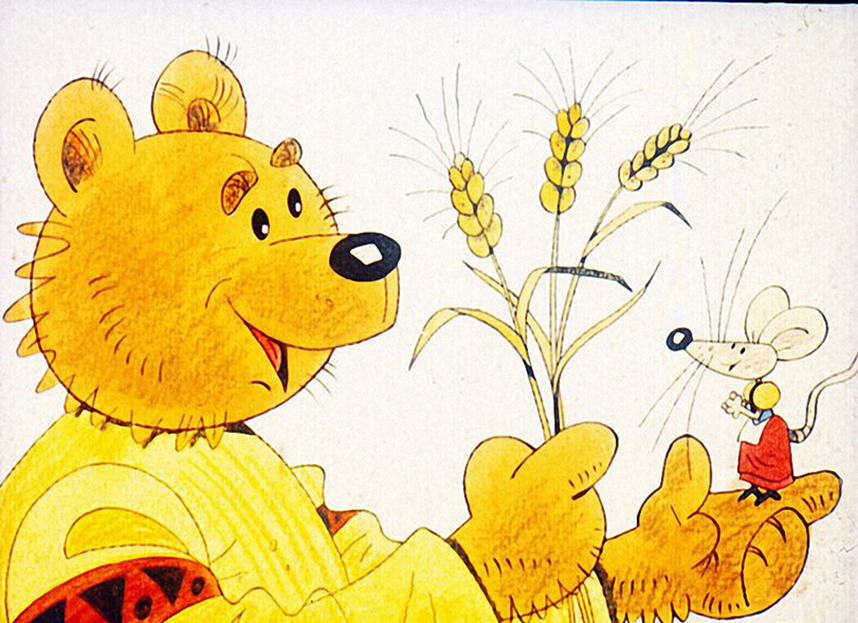 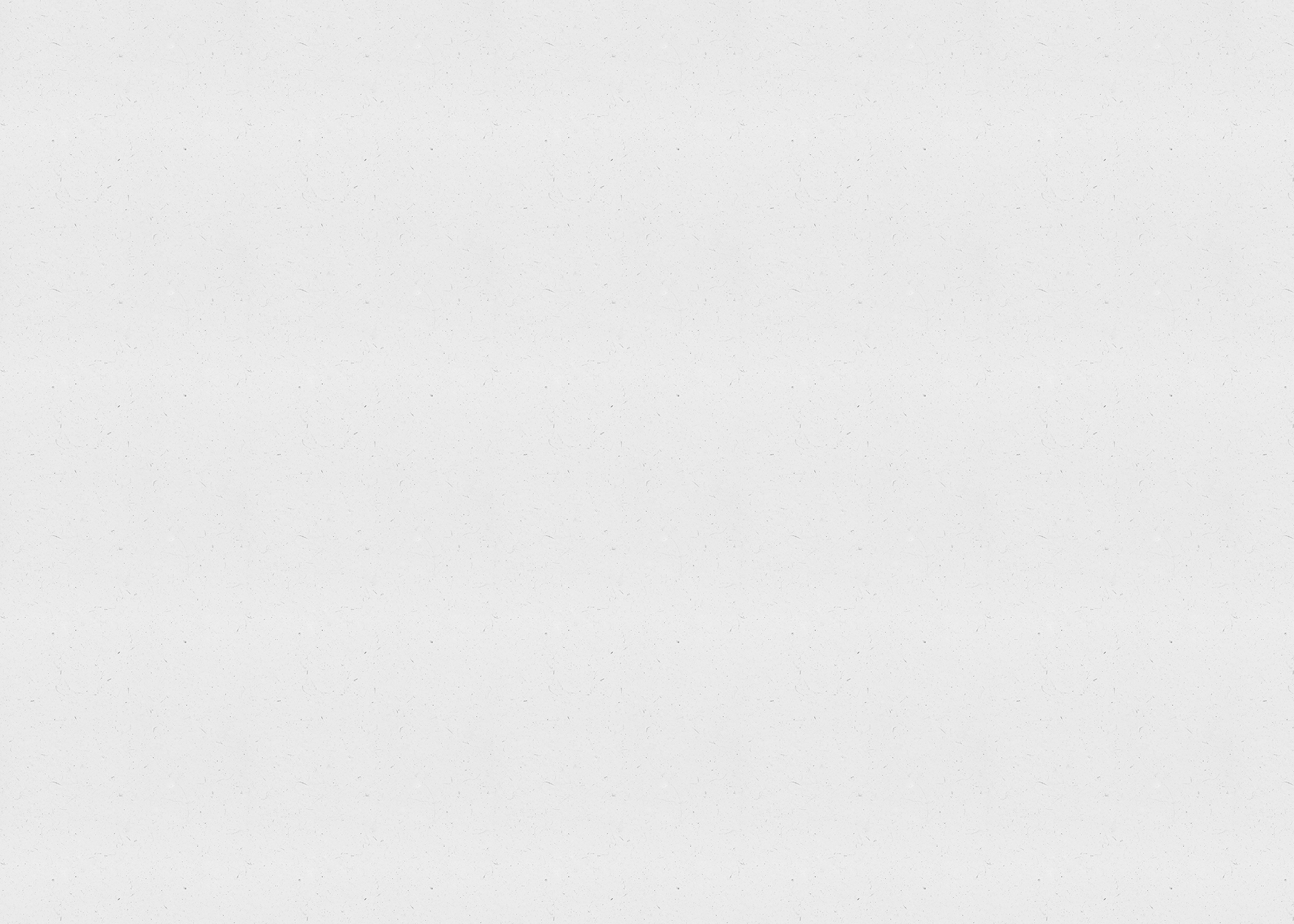 1 2 3 4 5
1 2 3 4 5
[и]
[ы]
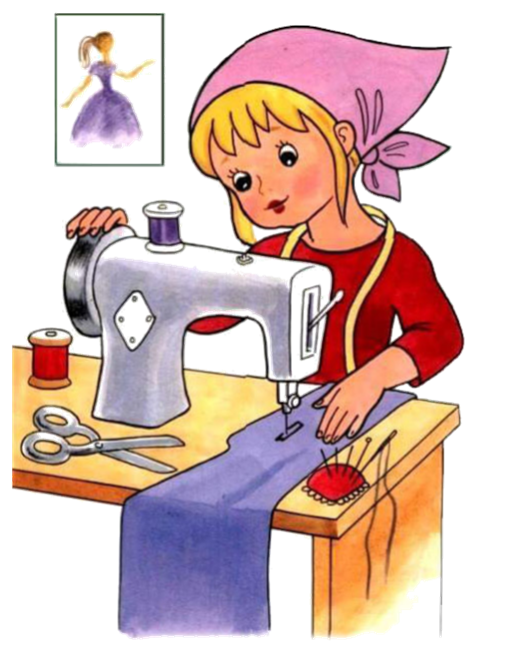 Ш_ТЬ
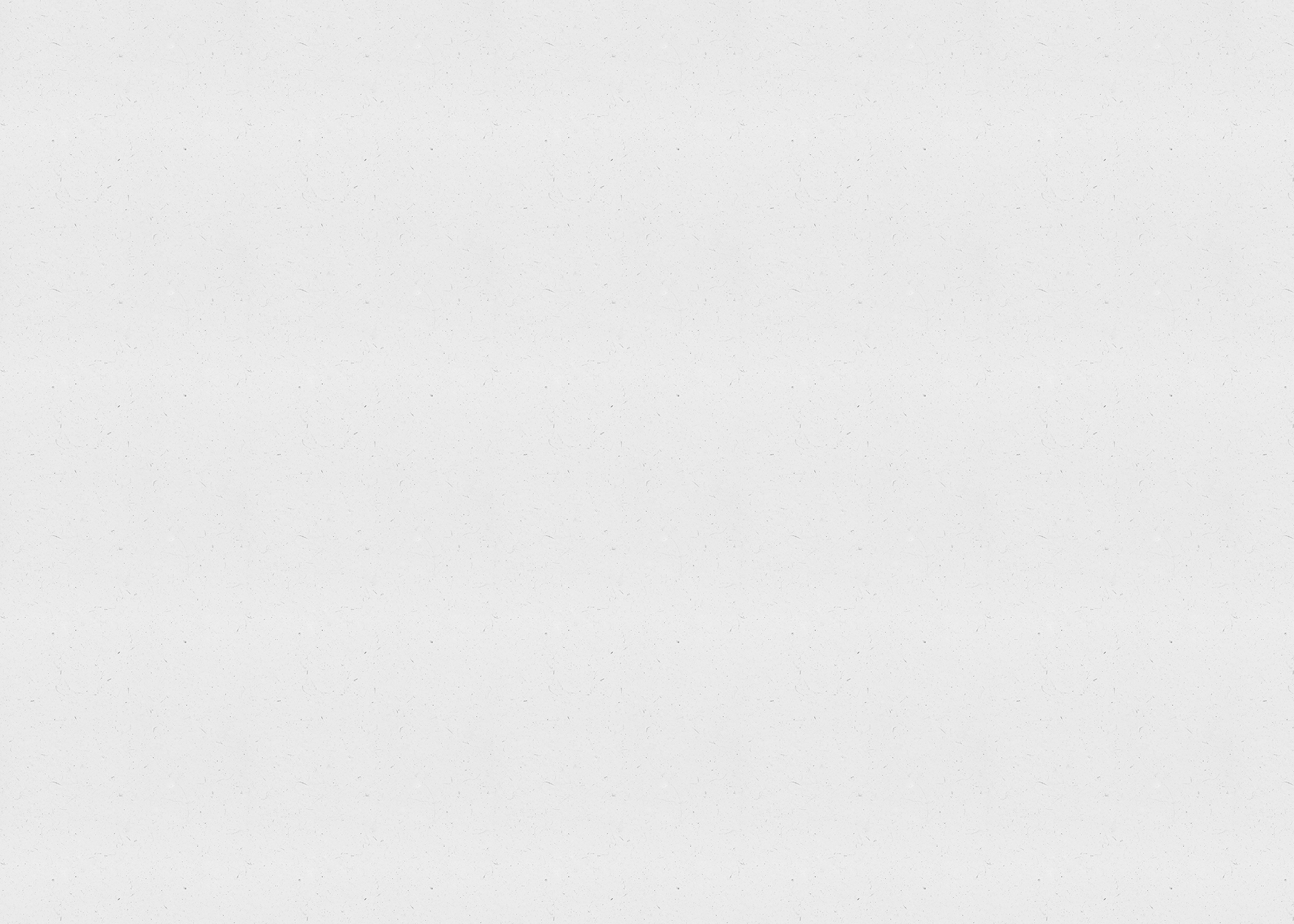 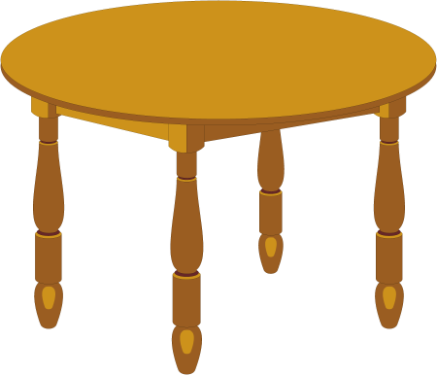 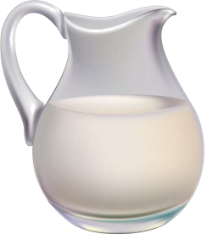 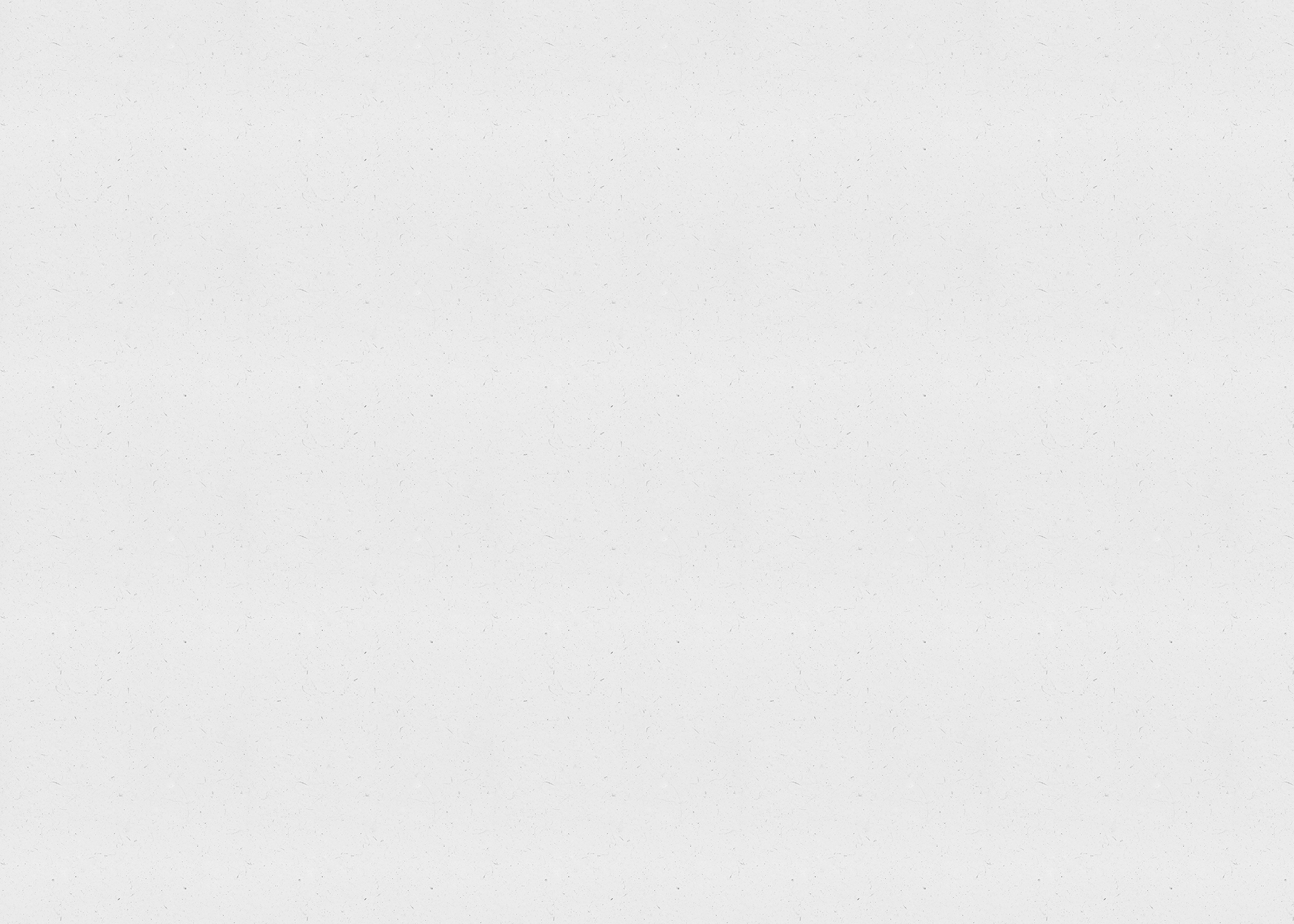 Со стола протёрли много ….. . 

Дети молоко на завтрак ….. .
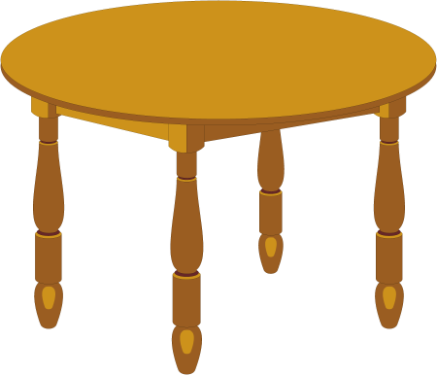 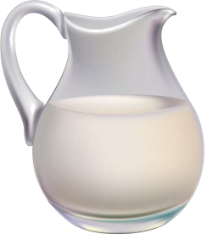 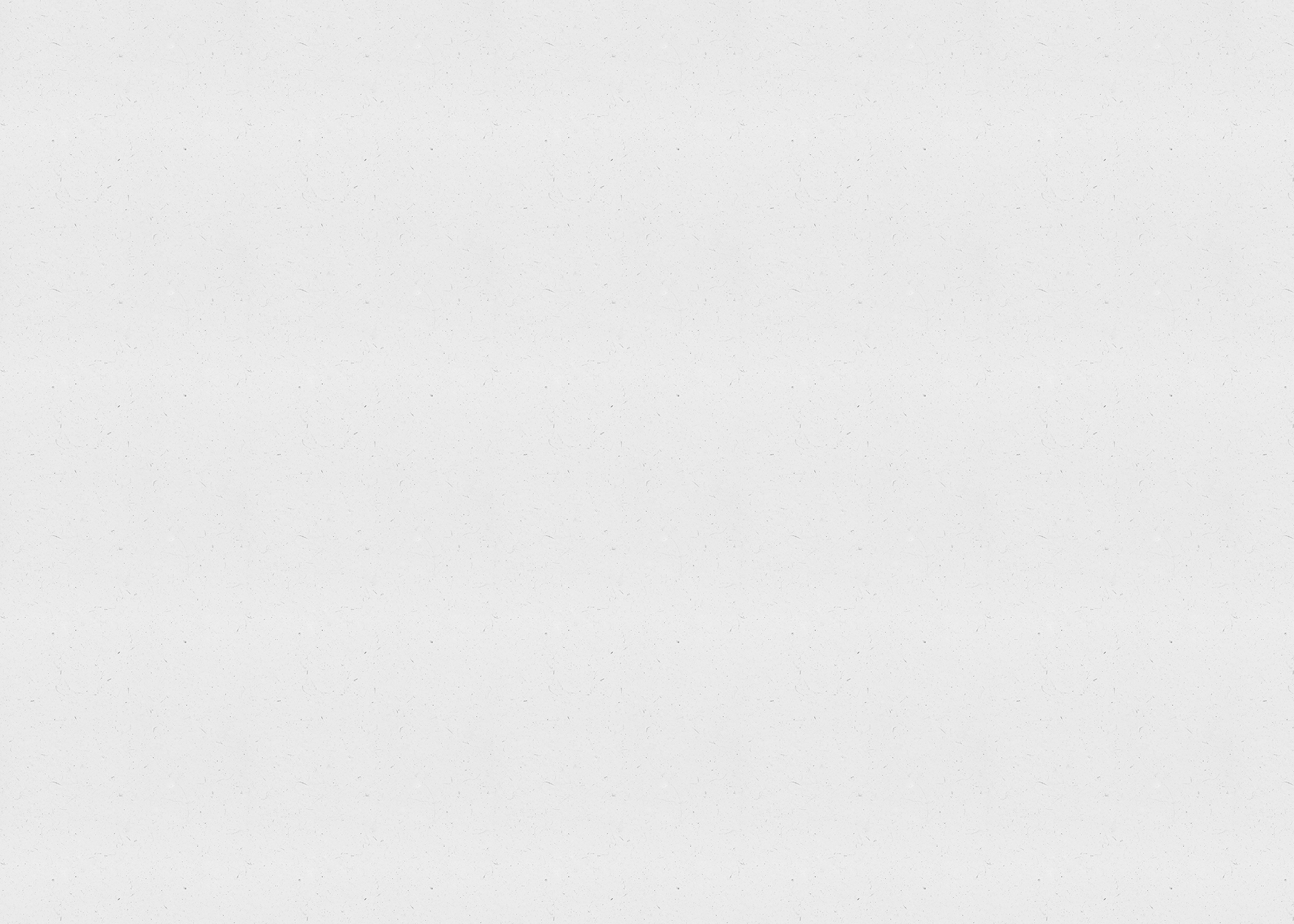 Со стола протёрли много  пыли. 

Дети молоко на завтрак пили.
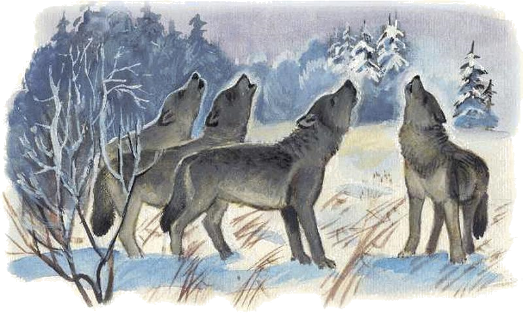 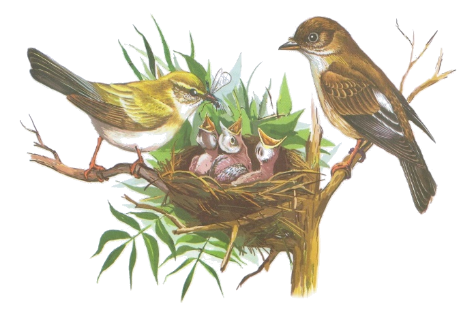 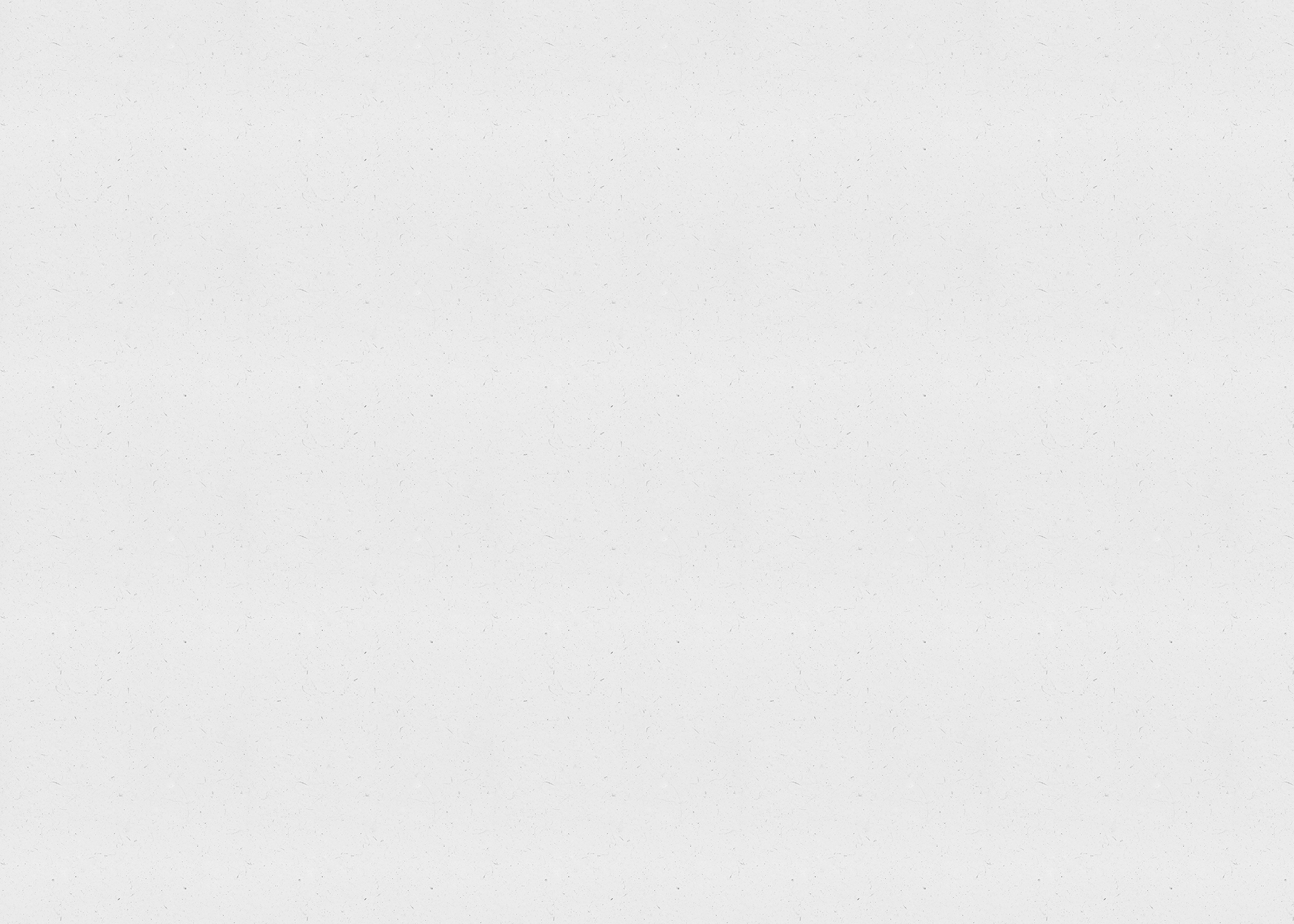 Птицы гнёзда ….. . 

Волки в лесу ….. .
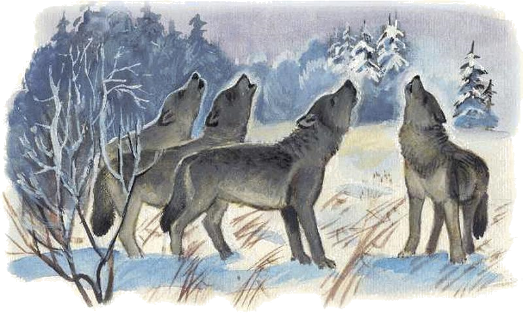 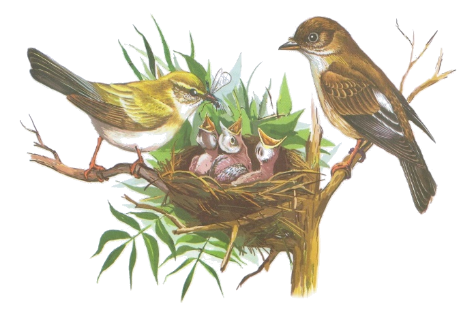 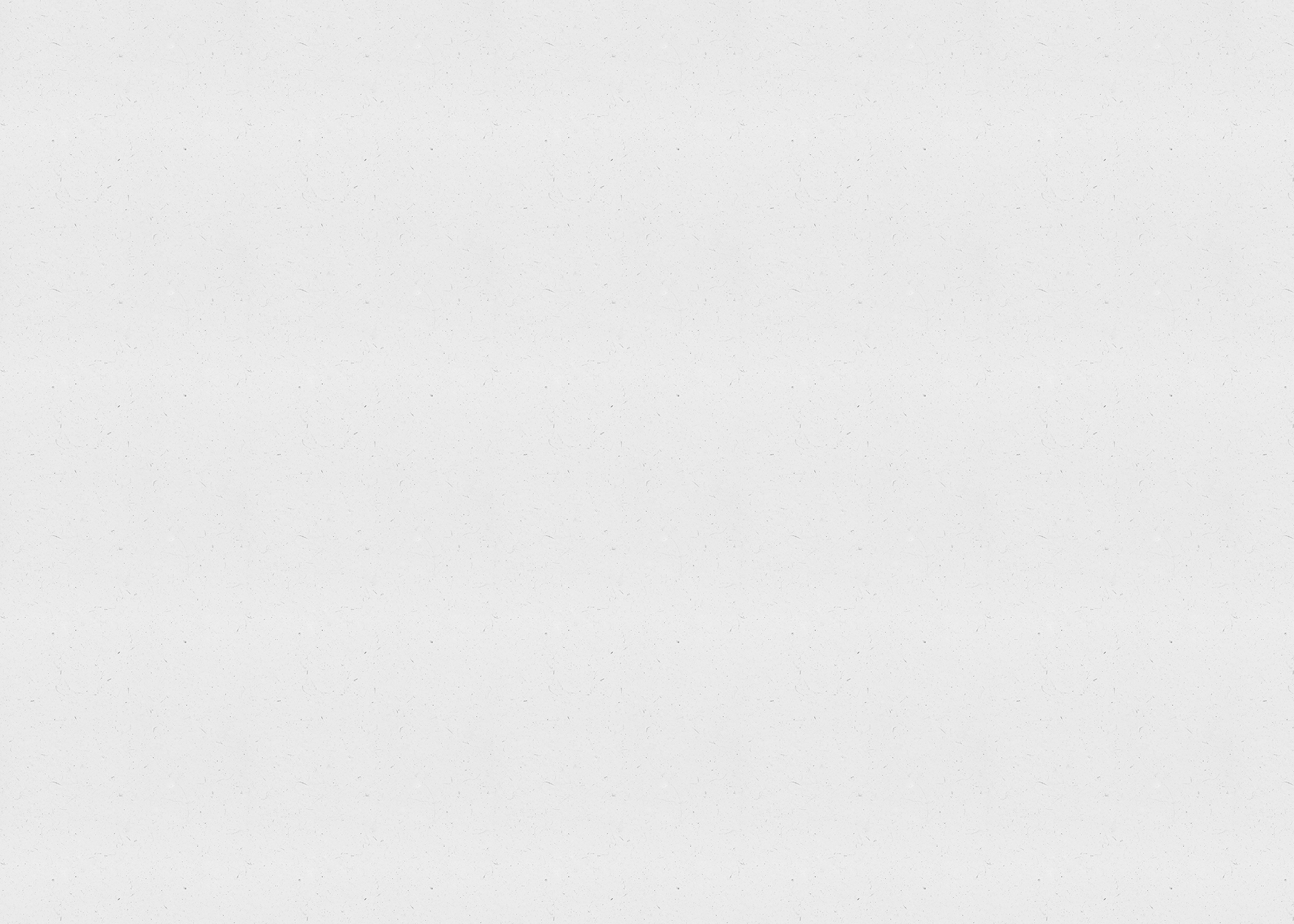 Птицы гнёзда вили. 

Волки в лесу выли.
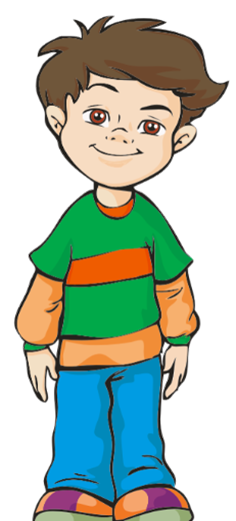 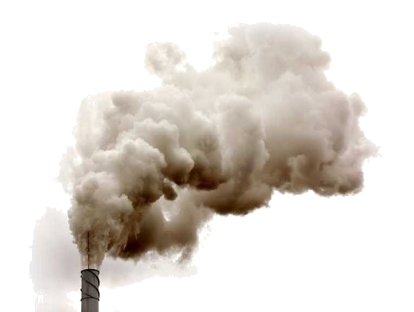 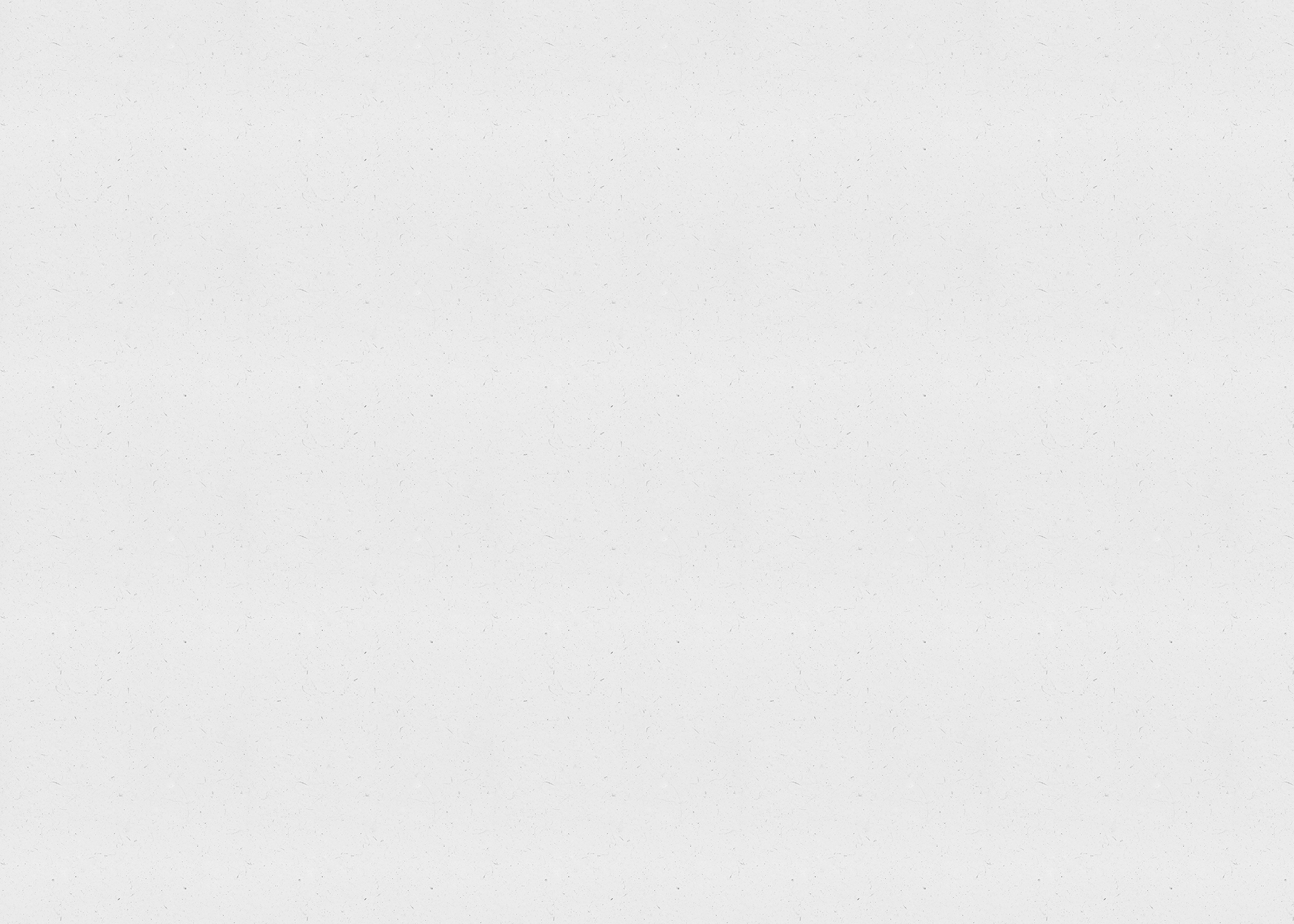 Мальчика зовут ….. . 

Из трубы идёт много ….. .
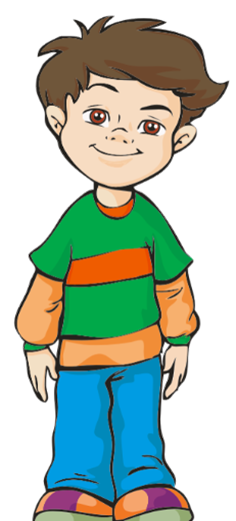 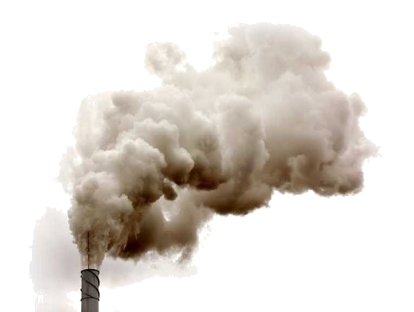 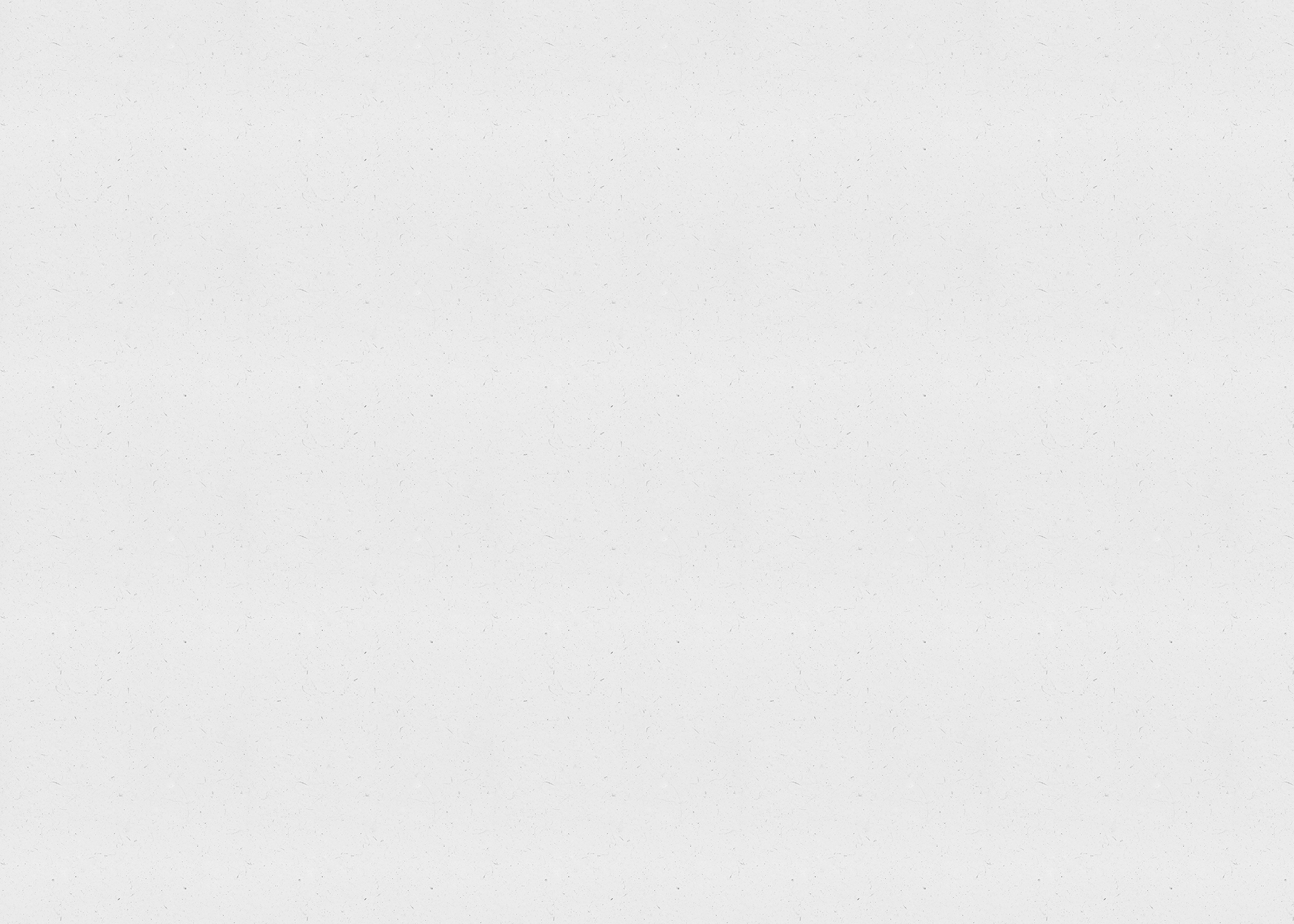 Мальчика зовут Дима. 

Из трубы идёт много дыма.
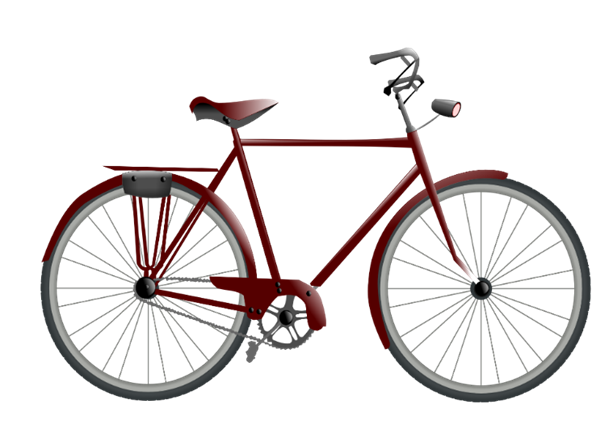 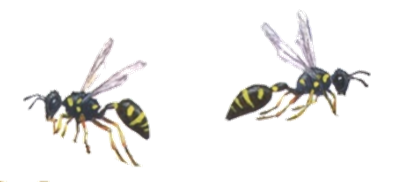 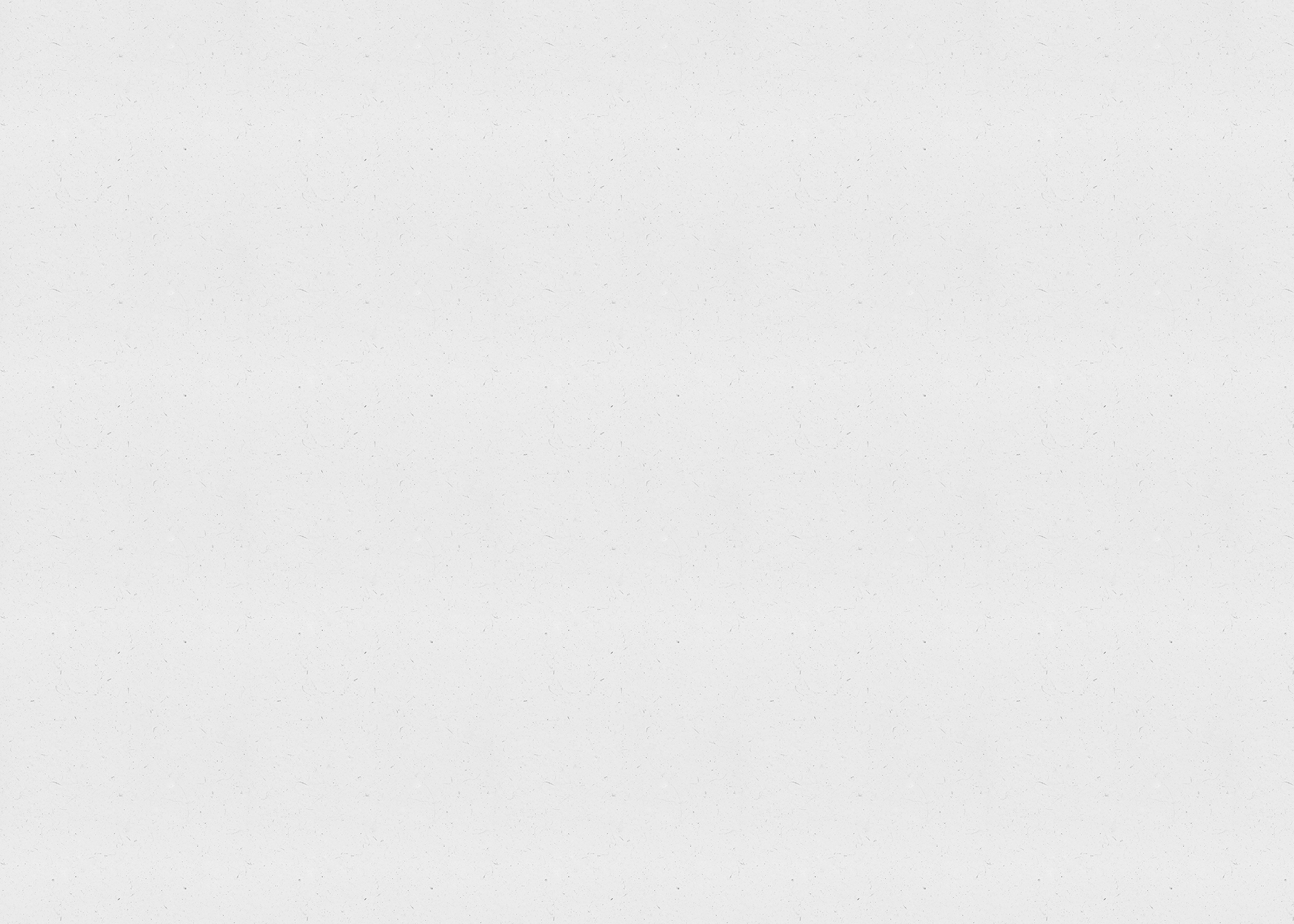 В саду летали ….. . 

У велосипеда есть ….. .
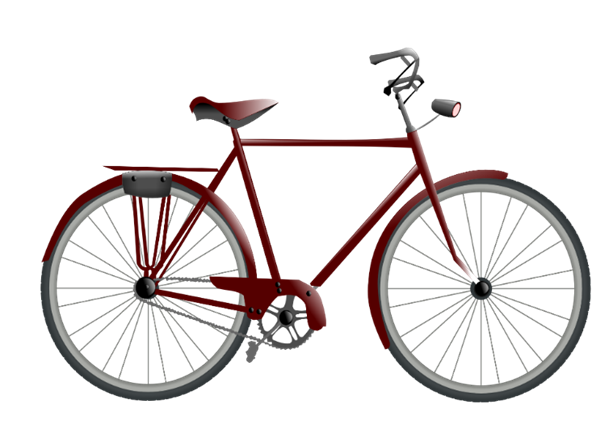 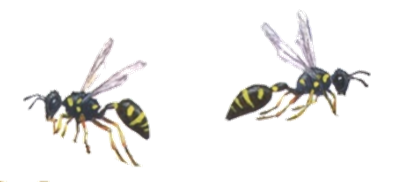 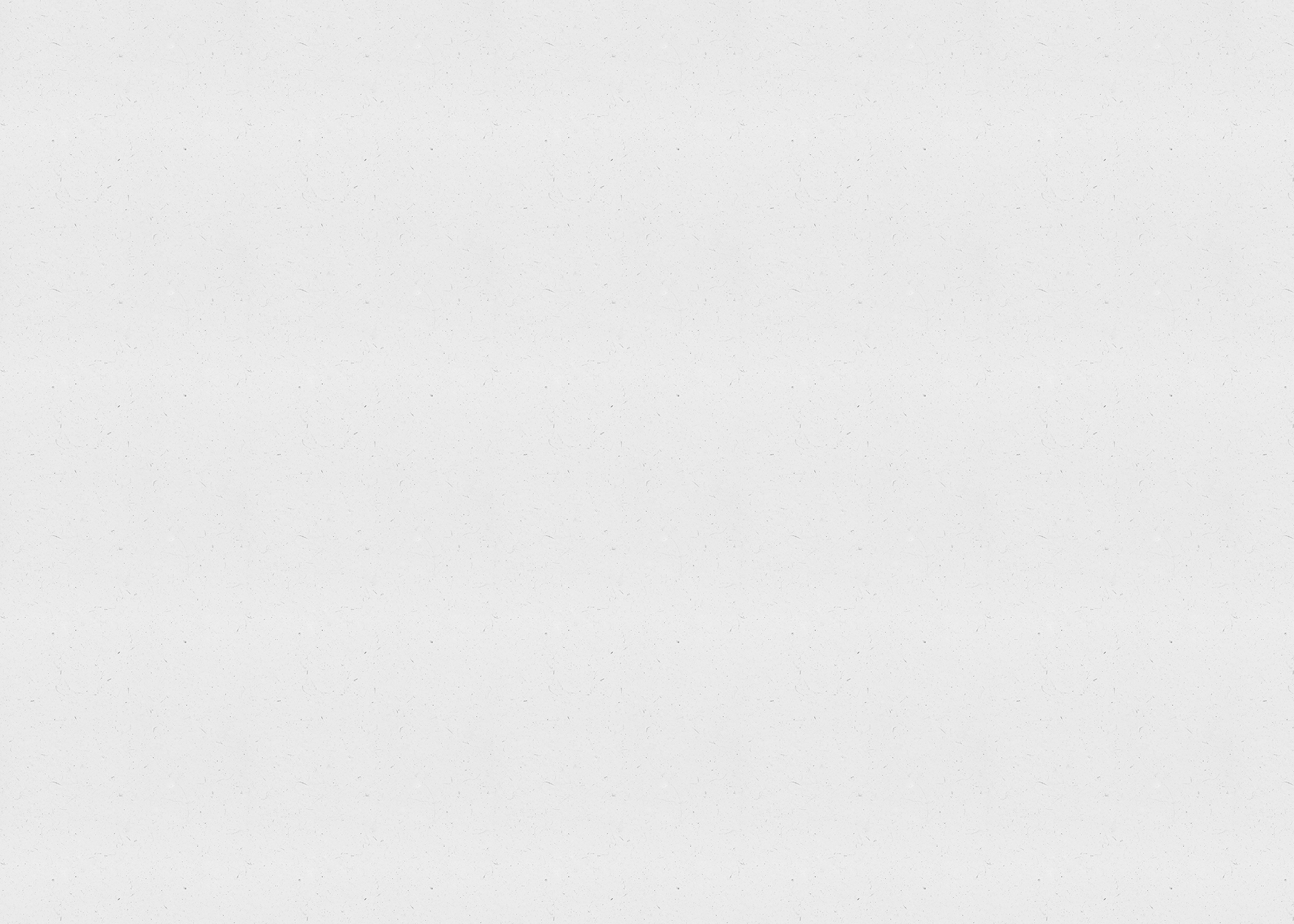 В саду летали осы. 

У велосипеда есть оси.
Эти вишни, эти сливы сами мы сажали.  

Куры склевали зёрна.  

Улица покрыта  снегом. 

У реки шуршит камыш. 

Дина несёт в сумке дыню.
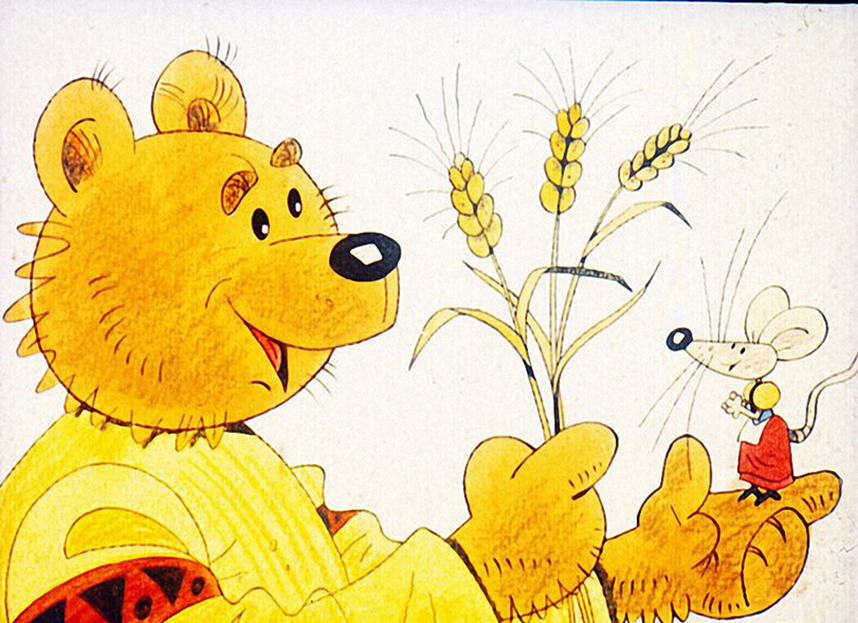 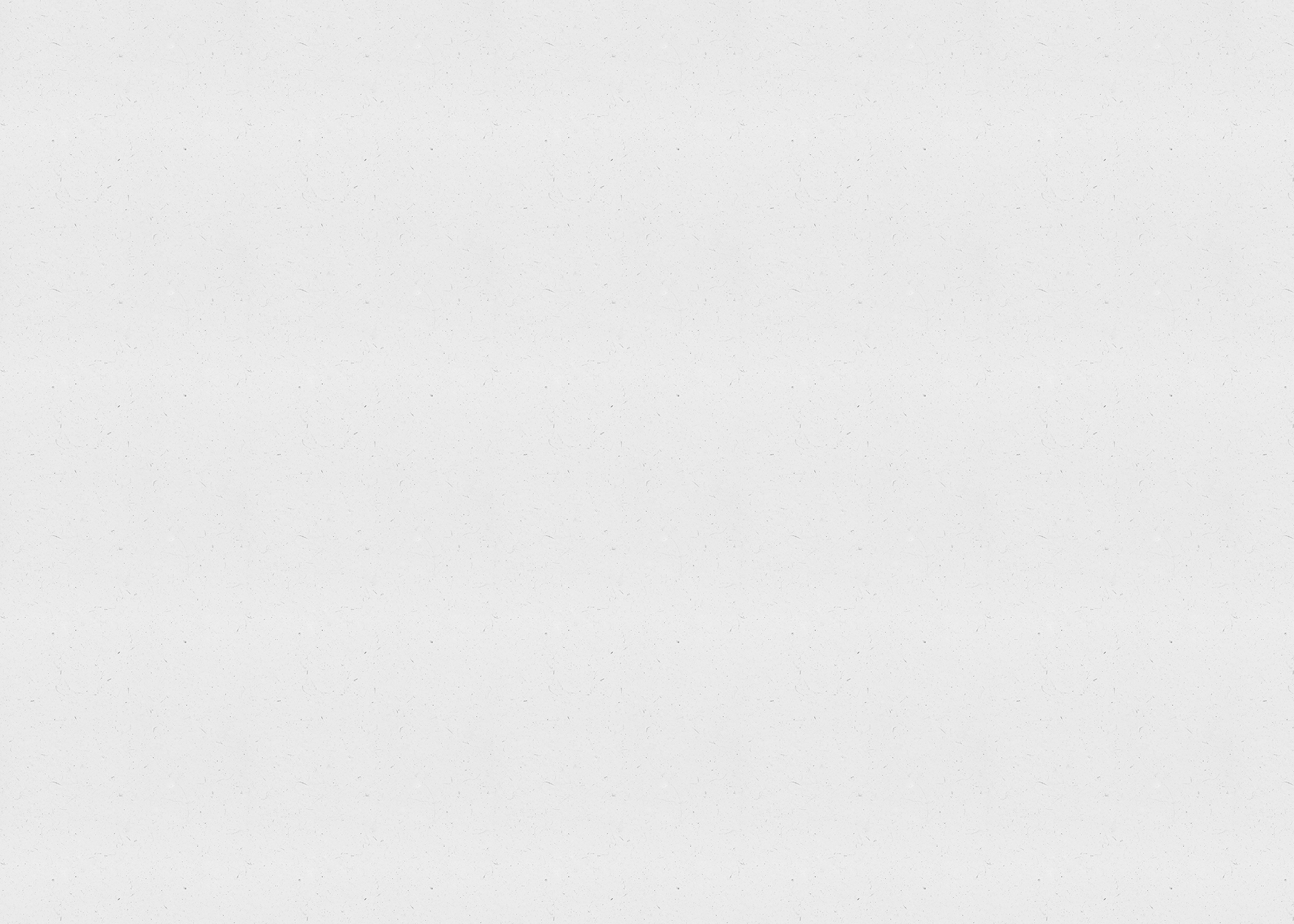 МОЛОДЦЫ!!!